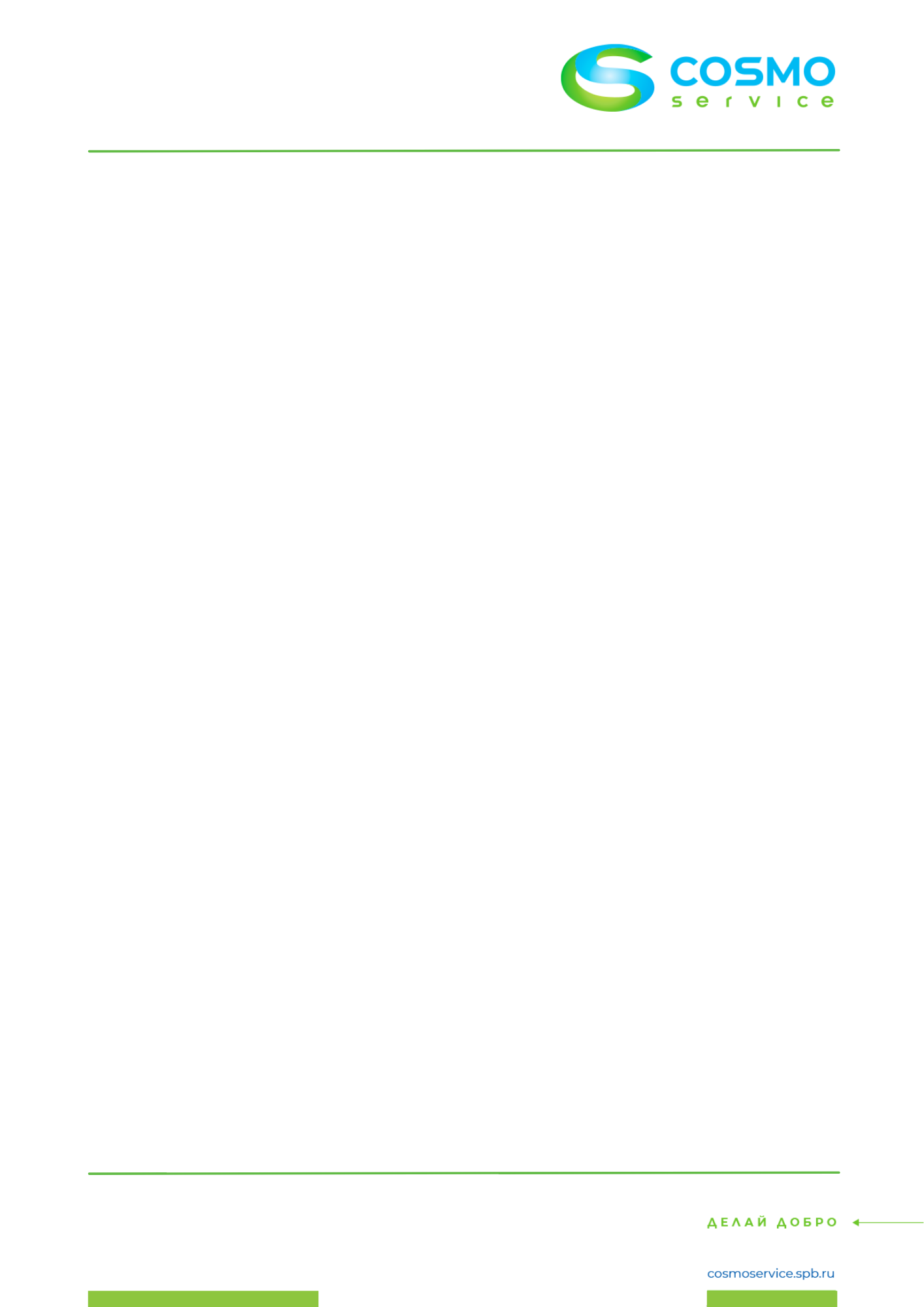 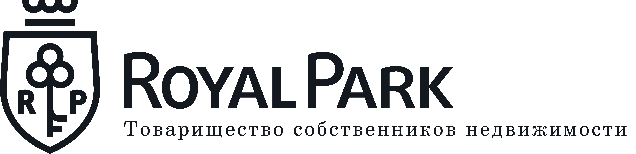 ФОТО-ОТЧЕТ
Ноябрь-2022
Замена 1 светильника аварийного освещения на черной лестнице. 1 корпус, секция Б
Ремонт качели на детской площадке, 1 корпус
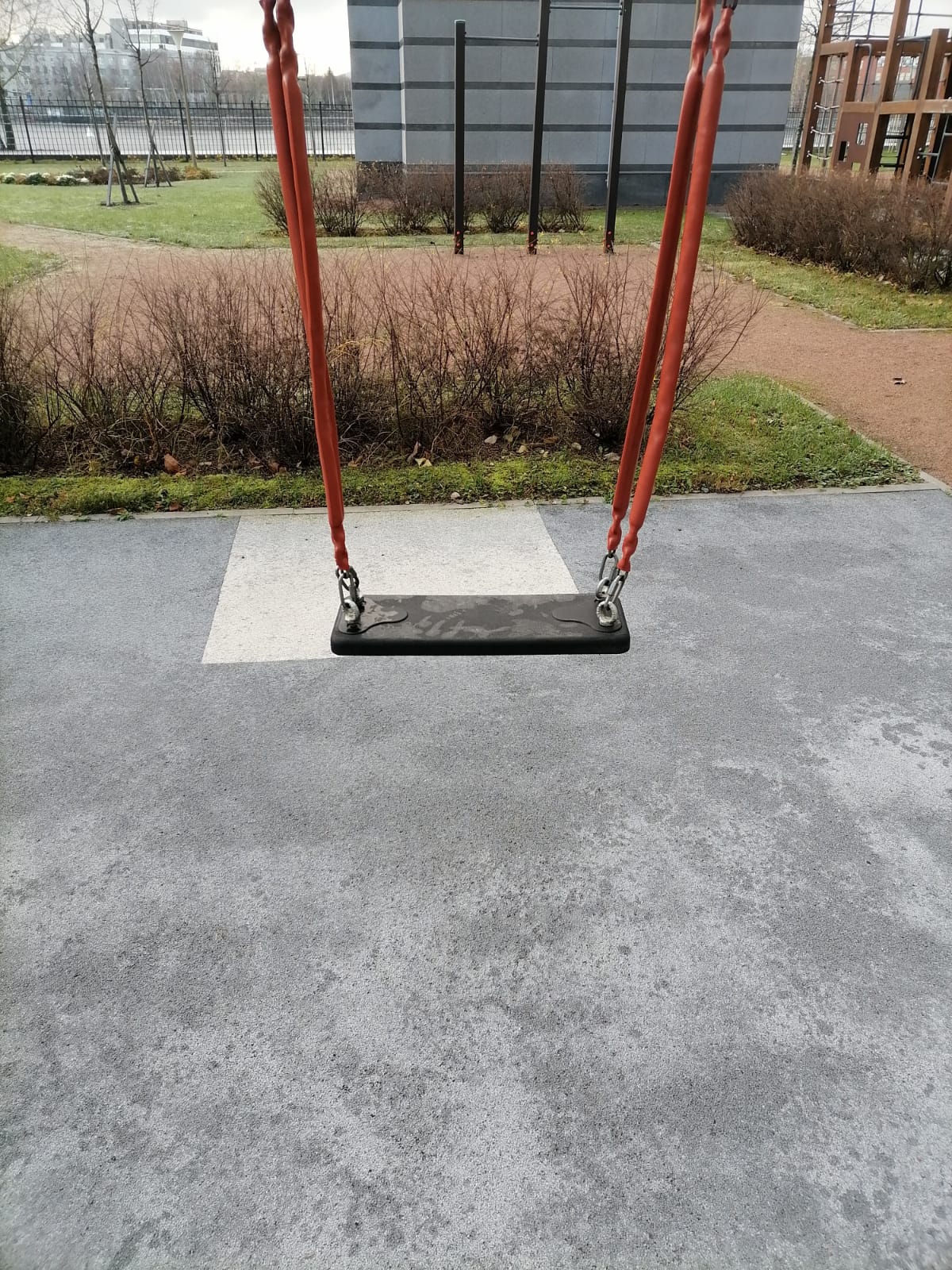 Замена двух светильников в мусоросборной камере. 2 корпус, секция А
Замена террасной доски. Набережная, возле 2 корпуса
Водомерный узел – чистка фильтров грубой и тонкой очисток. 2 корпус, секция Г
Замена светодиодной ленты. 2 корпус, секция А
Уборка снегаФото «до»
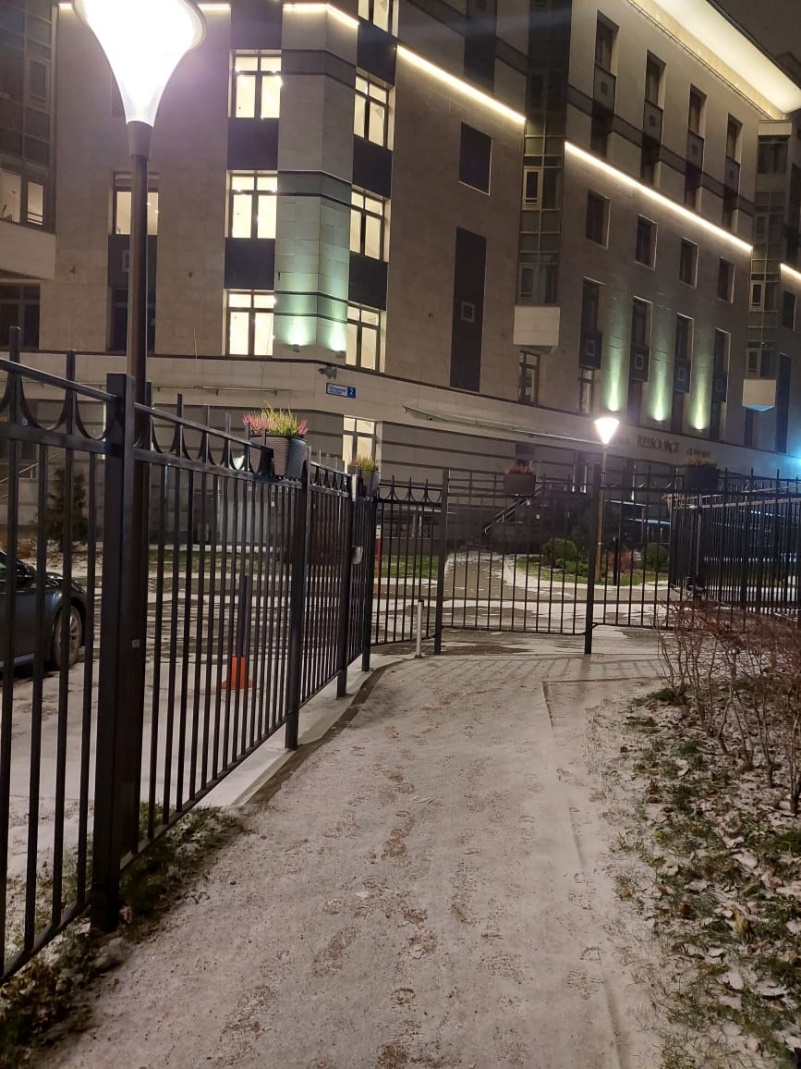 Уборка снегаФото «после»
С уважение и заботой о вас, 
ТСН «Роял Парк» и ООО «УК» Сервис Экспресс